January 2017
Spoofing of EDMG Control Mode PPDUs
Date: 2017-01-16
Authors:
Slide 1
Claudio da Silva, Intel
January 2017
Abstract
We propose a maximum spoofing error requirement for EDMG Control Mode PPDUs.
Slide 2
Claudio da Silva, Intel
January 2017
TXTIME of a DMG Control Mode PPDU
Slide 3
Claudio da Silva, Intel
January 2017
TXTIME of a DMG Control Mode PPDU
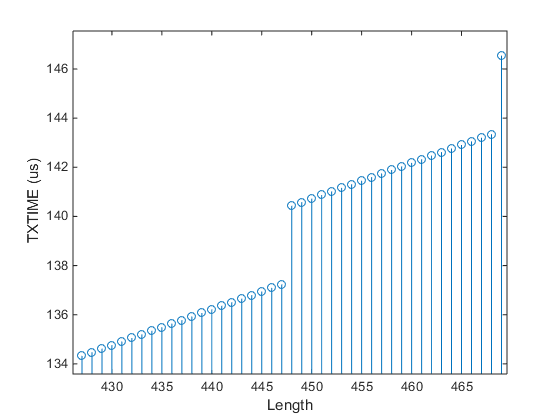 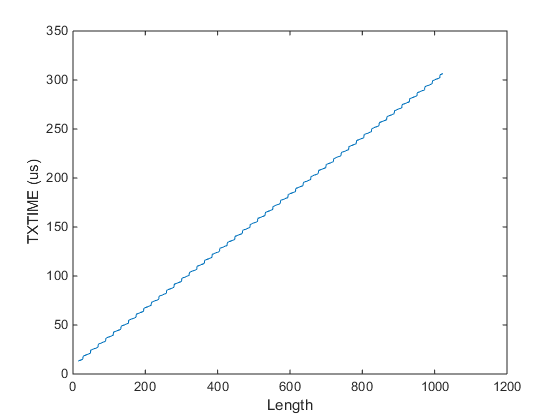 Slide 4
Claudio da Silva, Intel
January 2017
TXTIME of a DMG Control Mode PPDU
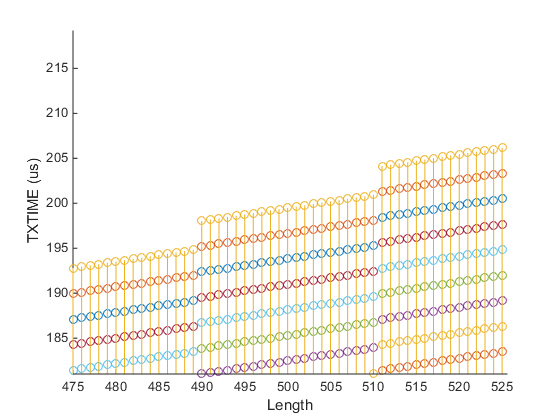 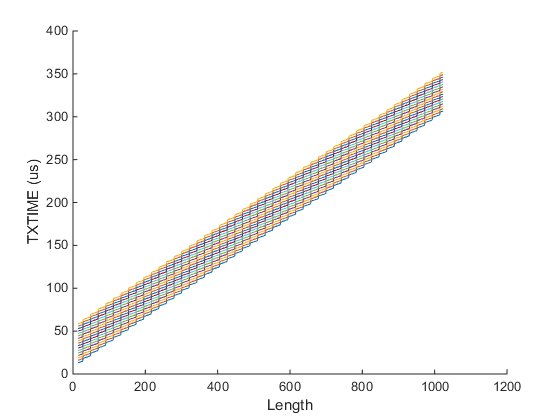 Different colors correspond to different training lengths
Training length: 0 - 16
In most cases, multiple configurations (length/training length) result in approximately the same TXTIME.
Slide 5
Claudio da Silva, Intel
January 2017
Intermediate Results – Summary
Slide 6
Claudio da Silva, Intel
January 2017
Spoofing
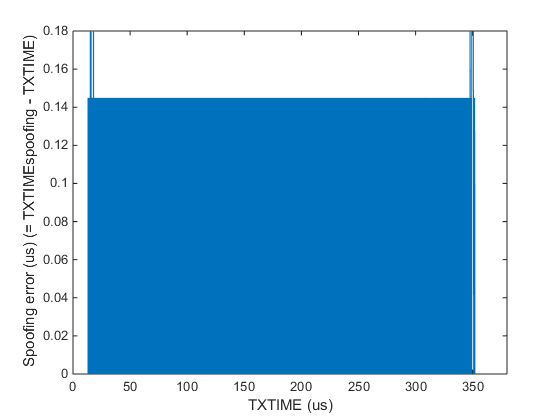 Slide 7
Claudio da Silva, Intel
January 2017
Spoofing: Very Short PPDUs
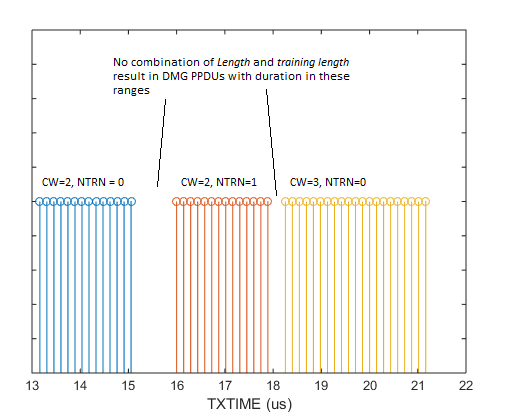 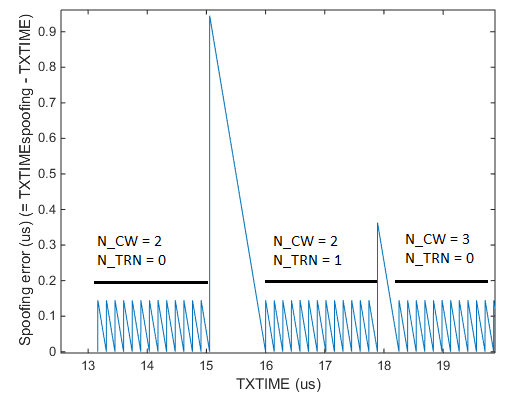 Slide 8
Claudio da Silva, Intel
January 2017
Spoofing: Very Long PPDUs
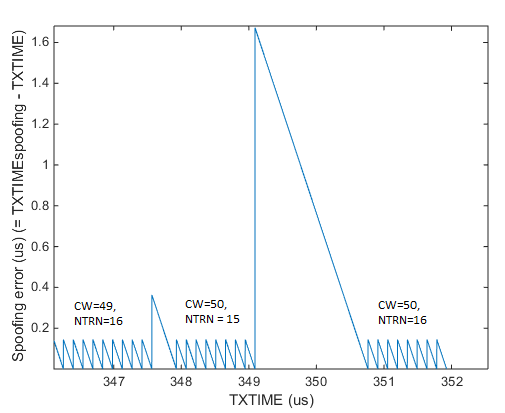 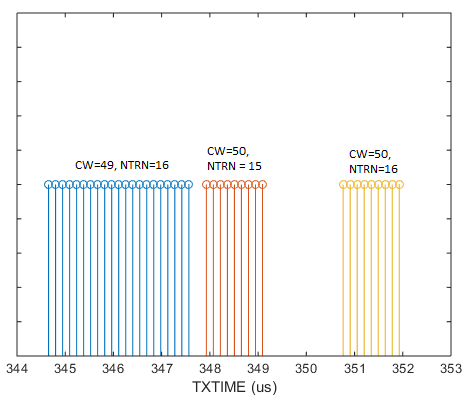 Because the TRN field structure of DMG and EDMG PPDUs is different, it is possible for EDMG PPDUs to have TXTIME in the ranges between 347.56 μs and 347.93 μs and between 349.10 μs and 350.76 μs.
If the maximum spoofing error is limited to ~150 ns, it would not be possible to have EDMG PPDUs with duration between 347.56 μs and 347.93 μs, and between 349.10 μs and 350.76 μs.
Slide 9
Claudio da Silva, Intel
January 2017
SP/M
Slide 10
Claudio da Silva, Intel
January 2017
References
1. IEEE Std 802.11-2016
Slide 11
Claudio da Silva, Intel